Forwarding Group in OVN
Manoj Sharma
Nutanix Inc.
Use case
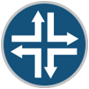 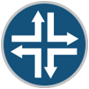 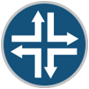 External Routers
Underlay
Network
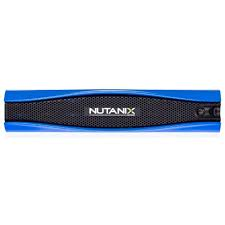 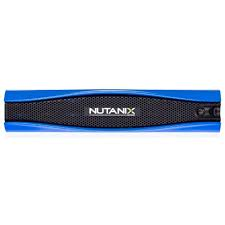 OVN Logical Topology
Configure FWD_GROUP
(VIP, VMAC, lsp1..lspn)
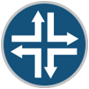 Route table
     IPv4 Routes    
       0.0.0.0/0         VIP
Underlay Network
VM1
External Routers
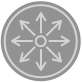 VM2
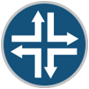 Logical Router
Logical Switch
table=13 (ls_in_l2_lkup )
 match=(eth.dst == VMAC), action=(fwd_group("lsp1".."lspn");)
Datapath
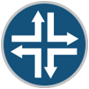 ARP Request (VIP)
ARP Reply (VMAC)
Data Traffic
Underlay Network
VM1
External Routers
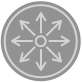 VM2
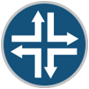 Logical Router
Logical Switch
dl_dst=VMAC  actions=group:1
group_id=1, type=select,selection_method=dp_hash, bucket=actions=load:0x2->NXM_NX_REG15, resubmit(,32), 
bucket=actions=load:0x3->NXM_NX_REG15, resubmit(,32)
Liveness Detection
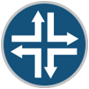 BFD
Underlay Network
External Routers
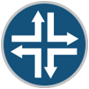 Hypervisor
dl_dst=VMAC  actions=group:1
group_id=1, type=select,selection_method=dp_hash, 
bucket=watch_port:31, actions=load:0x2->NXM_NX_REG15, resubmit(,32), 
bucket=watch_port:32,actions=load:0x3->NXM_NX_REG15, resubmit(,32)
Summary
Convergence time depends on BFD timer settings alone

Repair done locally, without control plane involvement

How to avoid openflow port in the liveness detection?
Thank you!